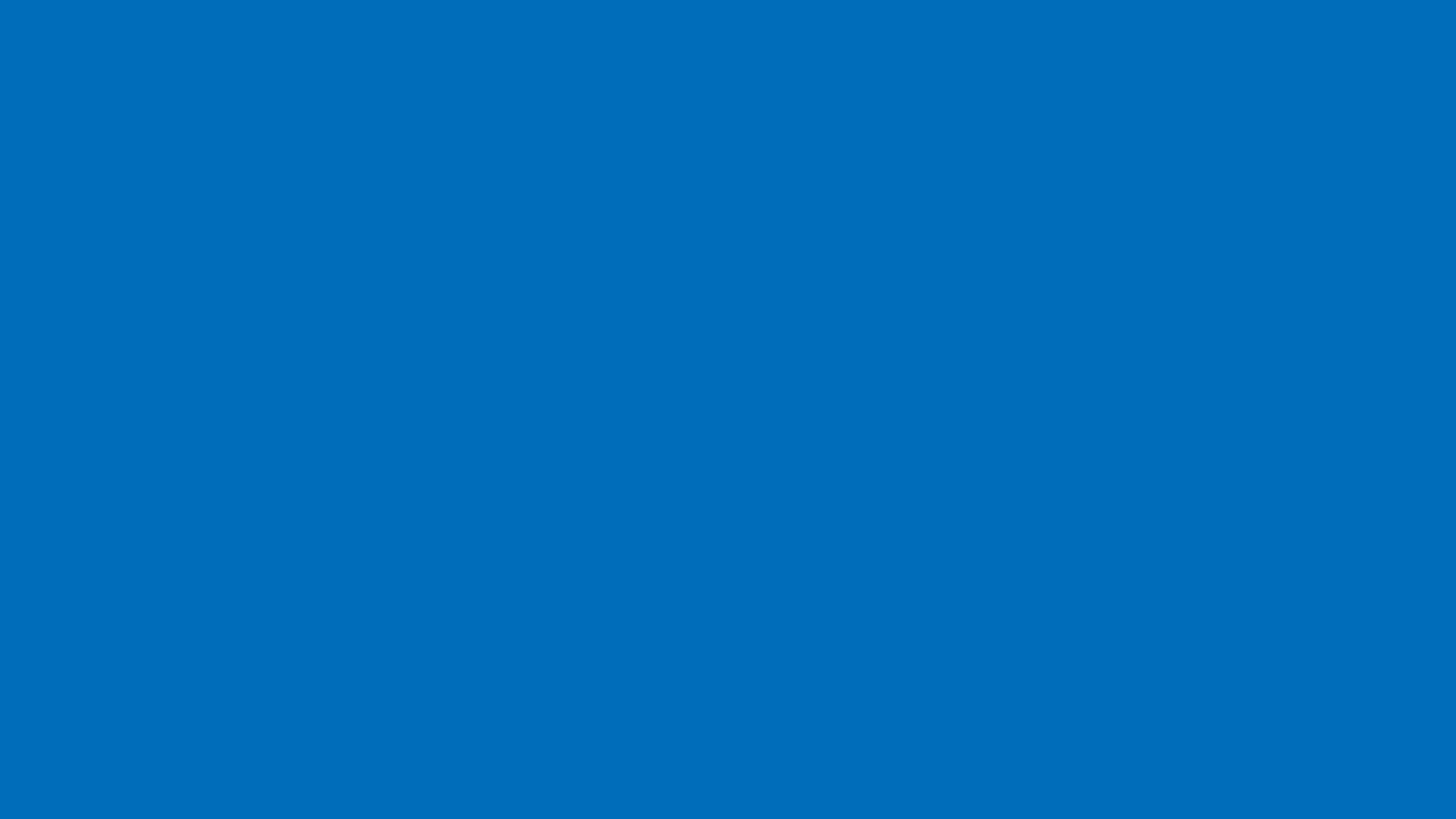 ZIEMEĻVALSTU MINISTRU PADOMES
NVO PROGRAMMAS
Daina Mežecka, 
Ziemeļvalstu Ministru padomes biroja Latvijā padomniece
Jelgavā, 03.10.2019
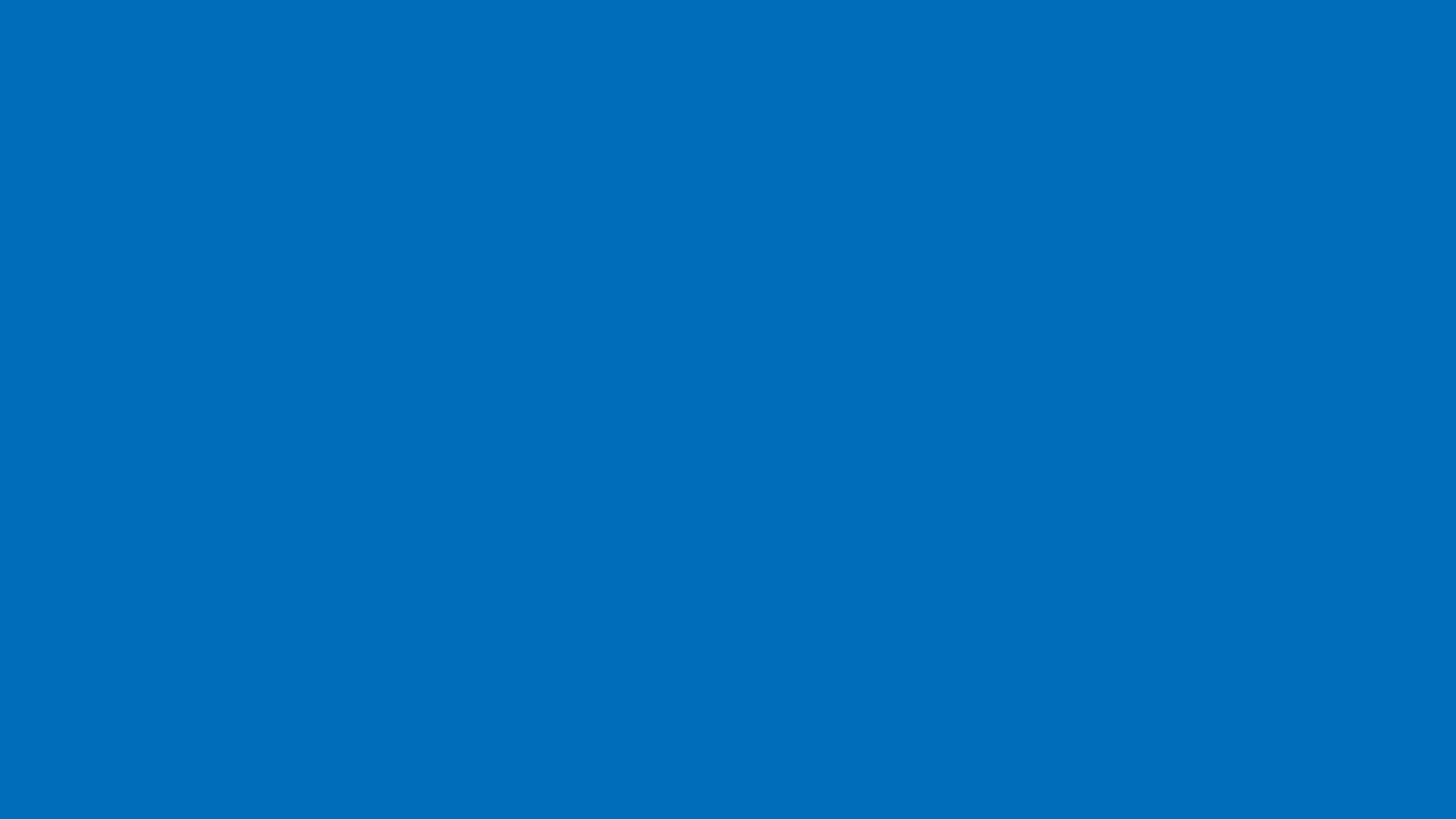 Ziemeļvalstu Ministru padomes NVO programmas:

Ziemeļvalstu un Baltijas valstu NVO programma (administrē ZMP birojs Latvijā)

NVO programma Baltijas jūras reģionam
     (administrē ZMP sekretariāts Dānijā)

Granti Ziemeļvalstu un Baltijas valstu cilvēku ar īpašām vajadzībām organizāciju sadarbībai (administrē Ziemeļvalstu Labklājības centrs Zviedrijā) - JAUNUMS!
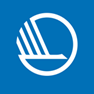 8.12.2017
Daina Mežecka,  Ziemeļvalstu Ministru padomes biroja Latvijā padomniece
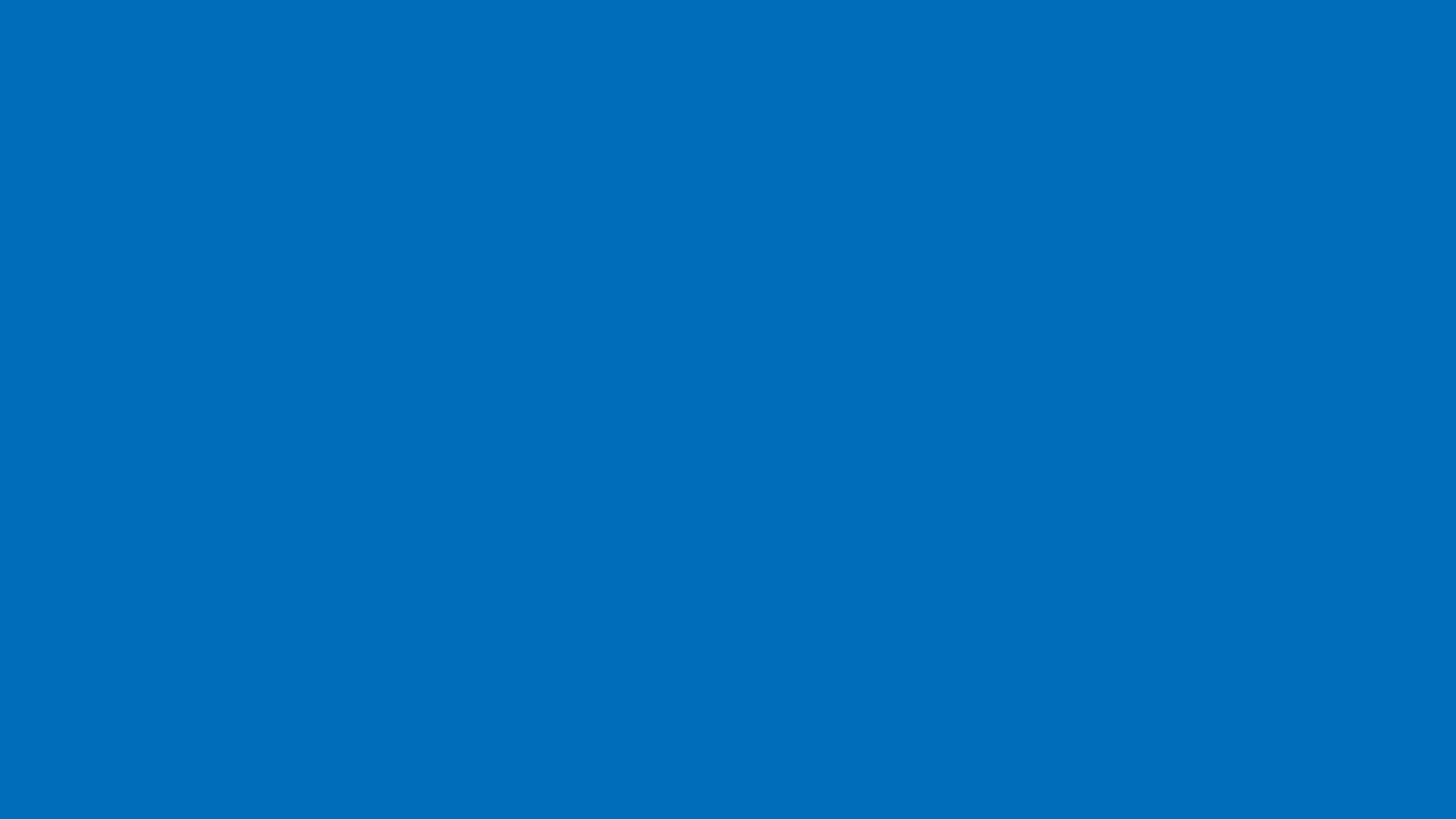 Nevalstiska organizācija (NVO) – sabiedriska bezpeļņas organizācija ar atklātu, demokrātisku struktūru, kas netiek kontrolēta no valsts iestāžu vai privātu uzņēmumu puses un neatrodas to tiešā pakļautībā.

Minimālais partneru skaits projektā – 3 NVO, taču papildus var iesaistīt arī cita statusa partnerus – pašvaldības, izglītības iestādes, uzņēmējus.
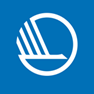 8.12.2017
Daina Mežecka,  Ziemeļvalstu Ministru padomes biroja Latvijā padomniece
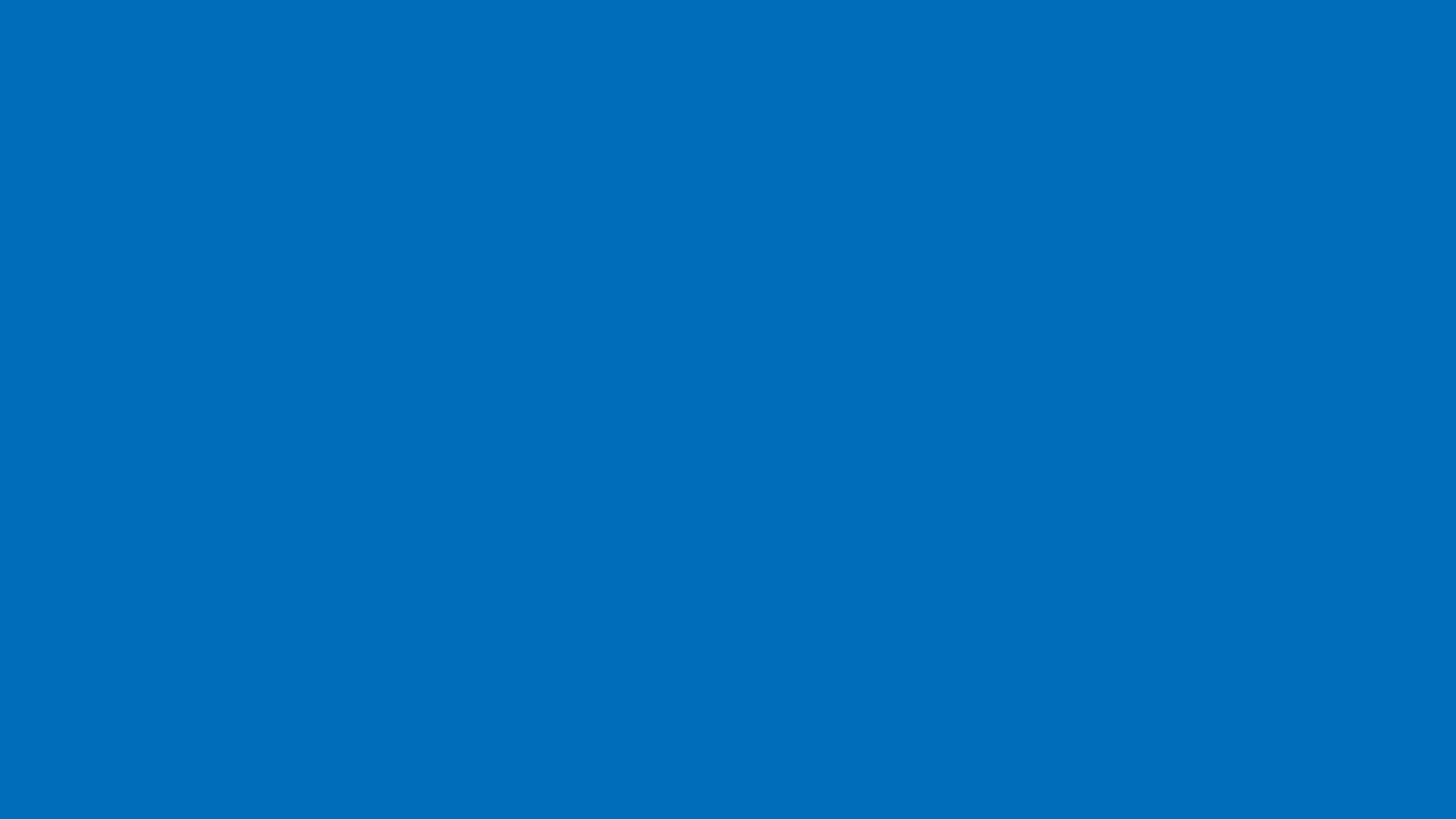 Ziemeļvalstu Ministru padomes
NVO atbalsta programmu 
mērķi: 


pilsoniskās sabiedrības stiprināšana,

ilgtspējīgas attīstības veicināšana,
sadarbības veicināšana starp reģiona valstu NVO, 

jaunu ilgtspējīgu iniciatīvu atbalstīšana.
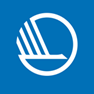 8.12.2017
Daina Mežecka,  Ziemeļvalstu Ministru padomes biroja Latvijā padomniece
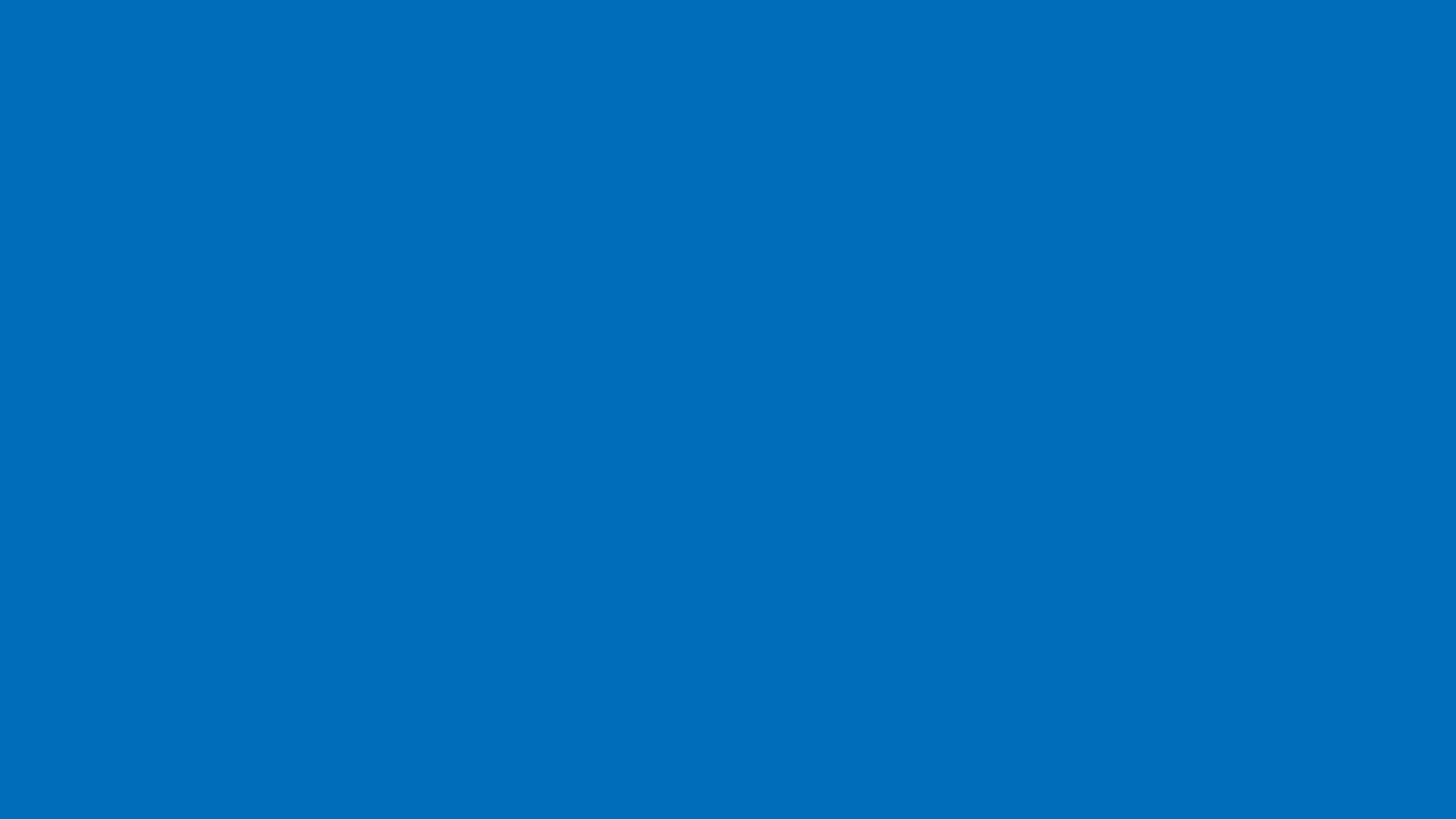 Ziemeļvalstu un Baltijas valstu 
NVO programma
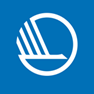 8.12.2017
Daina Mežecka,  Ziemeļvalstu Ministru padomes biroja Latvijā padomniece
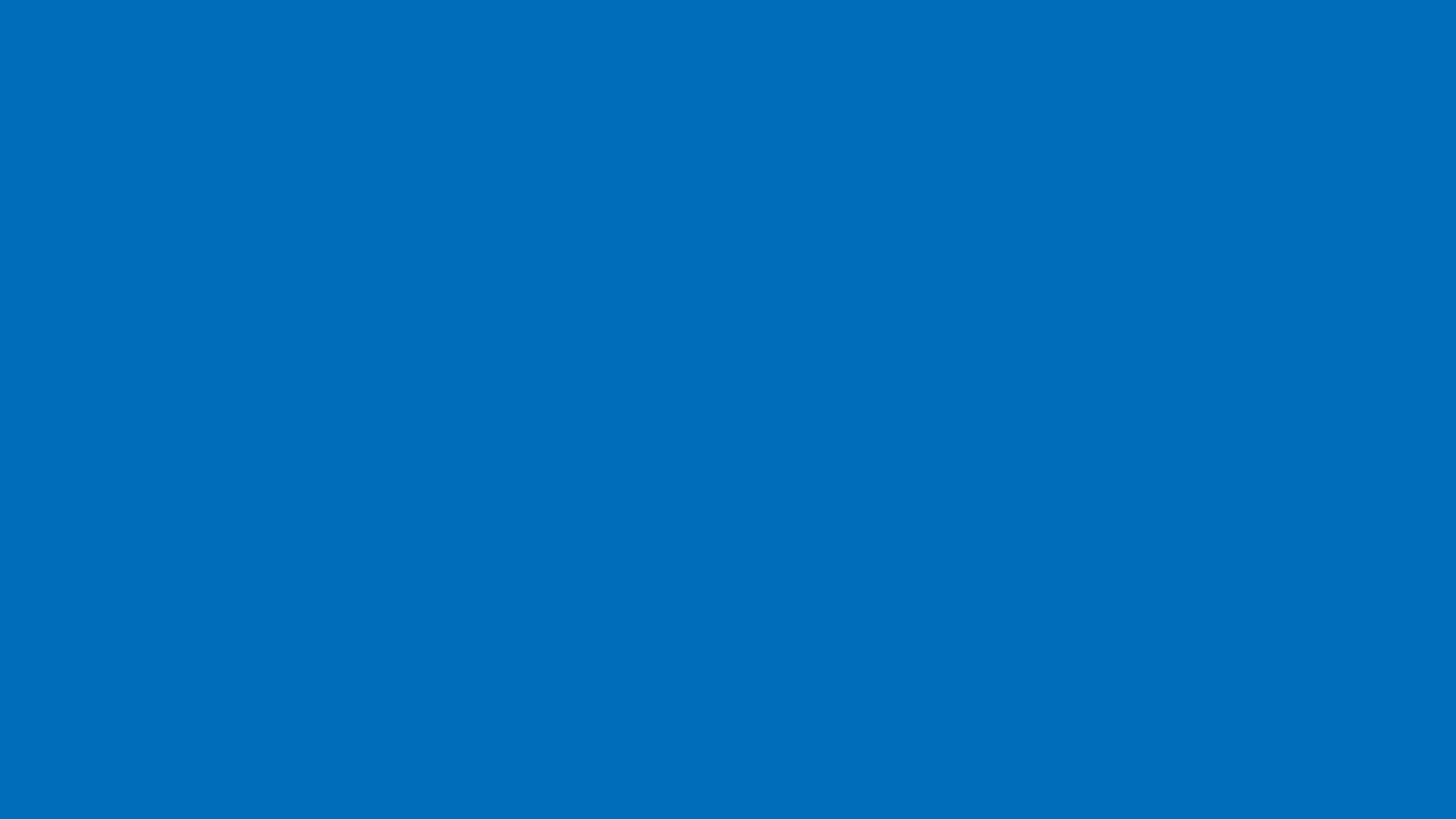 Igaunija, Latvija, Lietuva
+
Dānija, Islande, Norvēģija, Somija, Zviedrija
Daina Mežecka,  Ziemeļvalstu Ministru padomes biroja Latvijā padomniece
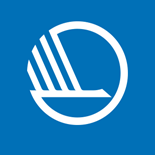 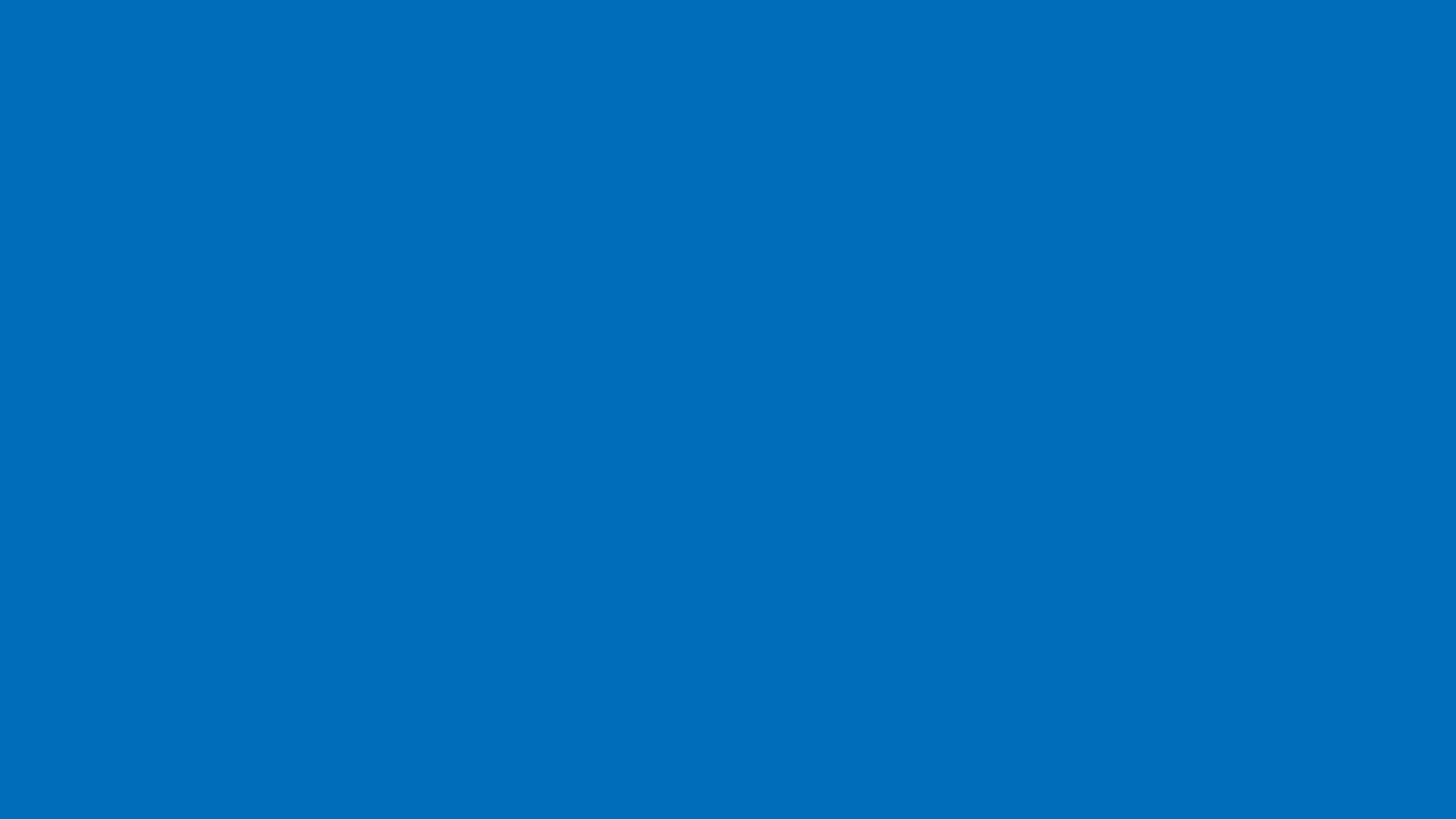 Programmas gada budžets - 40 000 EUR,

ik gadus tiek atbalstīti 4-6 projekti,

finansējums vienam projektam – no 4000 līdz 13300 EUR,

katrā projektā - partneri no vismaz 3 valstīm: 

	a)  2 B + 1 Z        b)  1 B + 2 Z
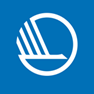 8.12.2017
Daina Mežecka,  Ziemeļvalstu Ministru padomes biroja Latvijā padomniece
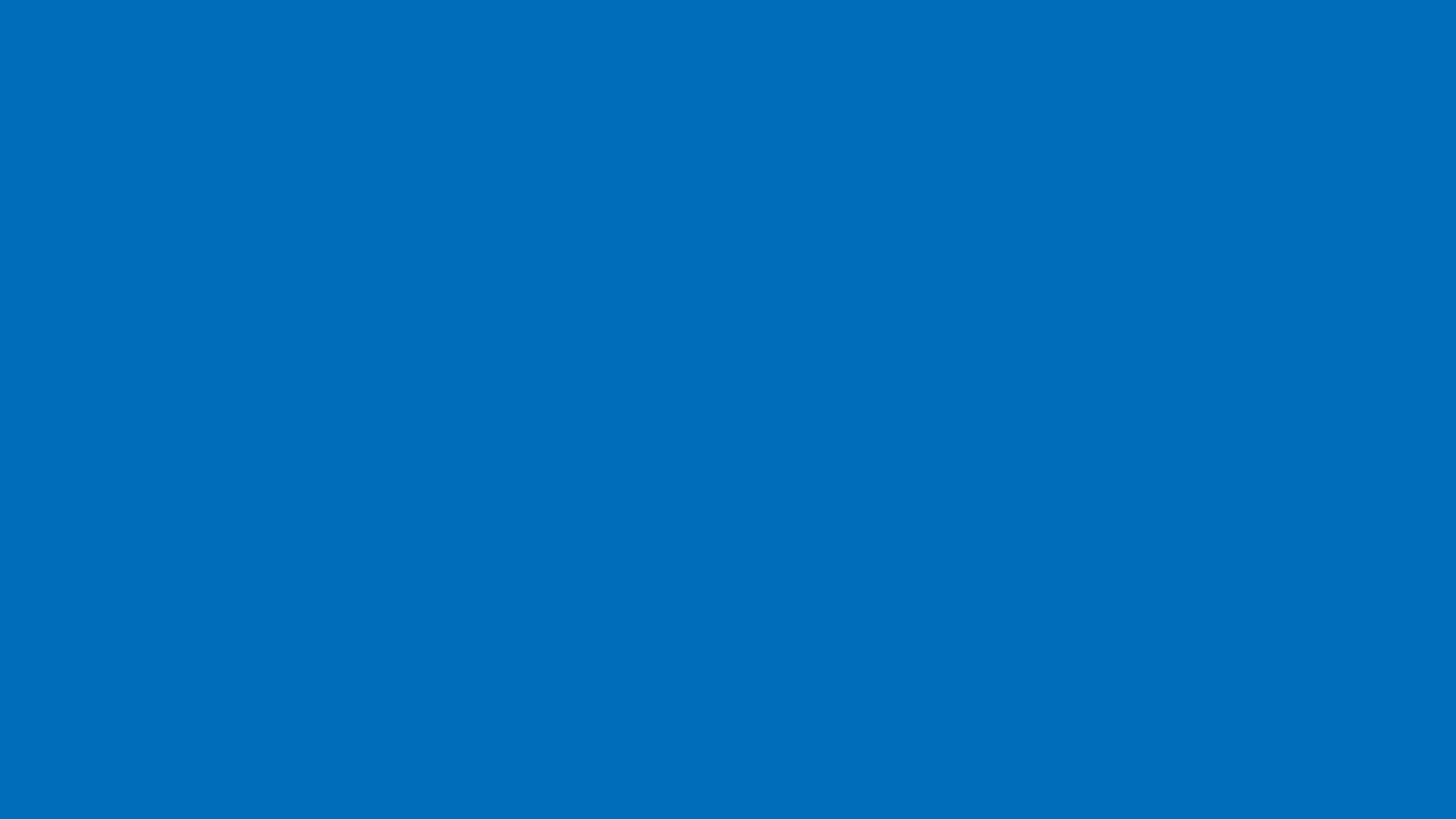 Finansējuma nosacījumi:


Finansējums paredzēts tādām aktivitātēm kā pieredzes apmaiņas vizītes, apmācības, sabiedrības izglītošana, pētījumi.

Rezultāti ir konkrēti, izmērāmi un kalpo kā iestrādnes turpmākajām aktivitātēm.

Programma nefinansē NVO pamatdarbību un administrēšanu, nedz arī aprīkojuma, piemēram, IT tehnikas, iegādi un remontdarbus.
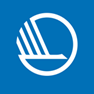 8.12.2017
Daina Mežecka,  Ziemeļvalstu Ministru padomes biroja Latvijā padomniece
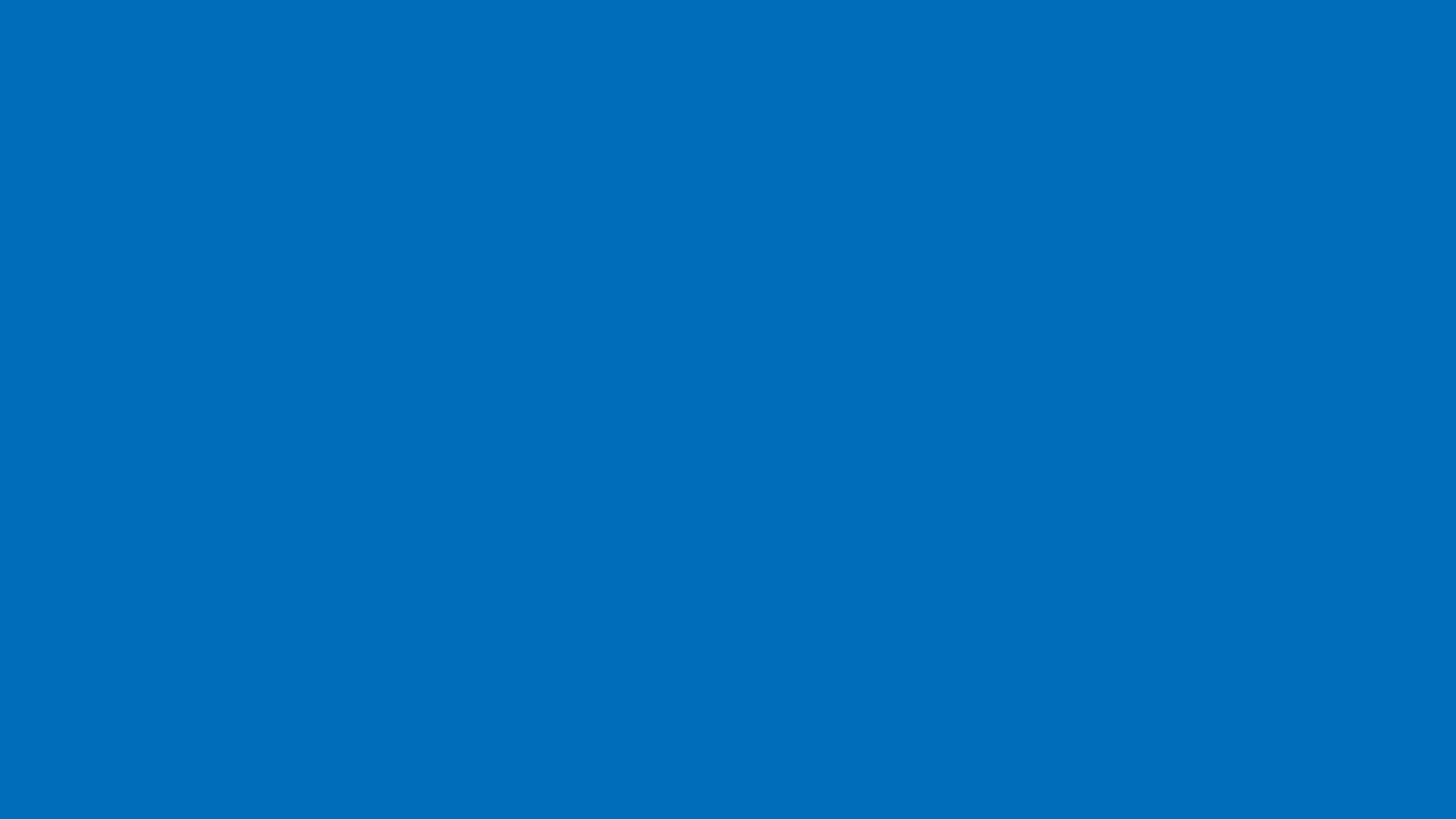 Līdzfinansējums – vēlams. Var būt pašfinansējums vai trešās puses līdzfinansējums.

Iespējams kombinēt ar citām grantu programmām.

85% no piešķirtā atbalsta tiek pārskaitīti saņēmējam pirms projekta uzsākšanas.

Projektu pieteikumi iesniedzami angļu valodā.
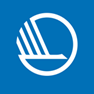 8.12.2017
Daina Mežecka,  Ziemeļvalstu Ministru padomes biroja Latvijā padomniece
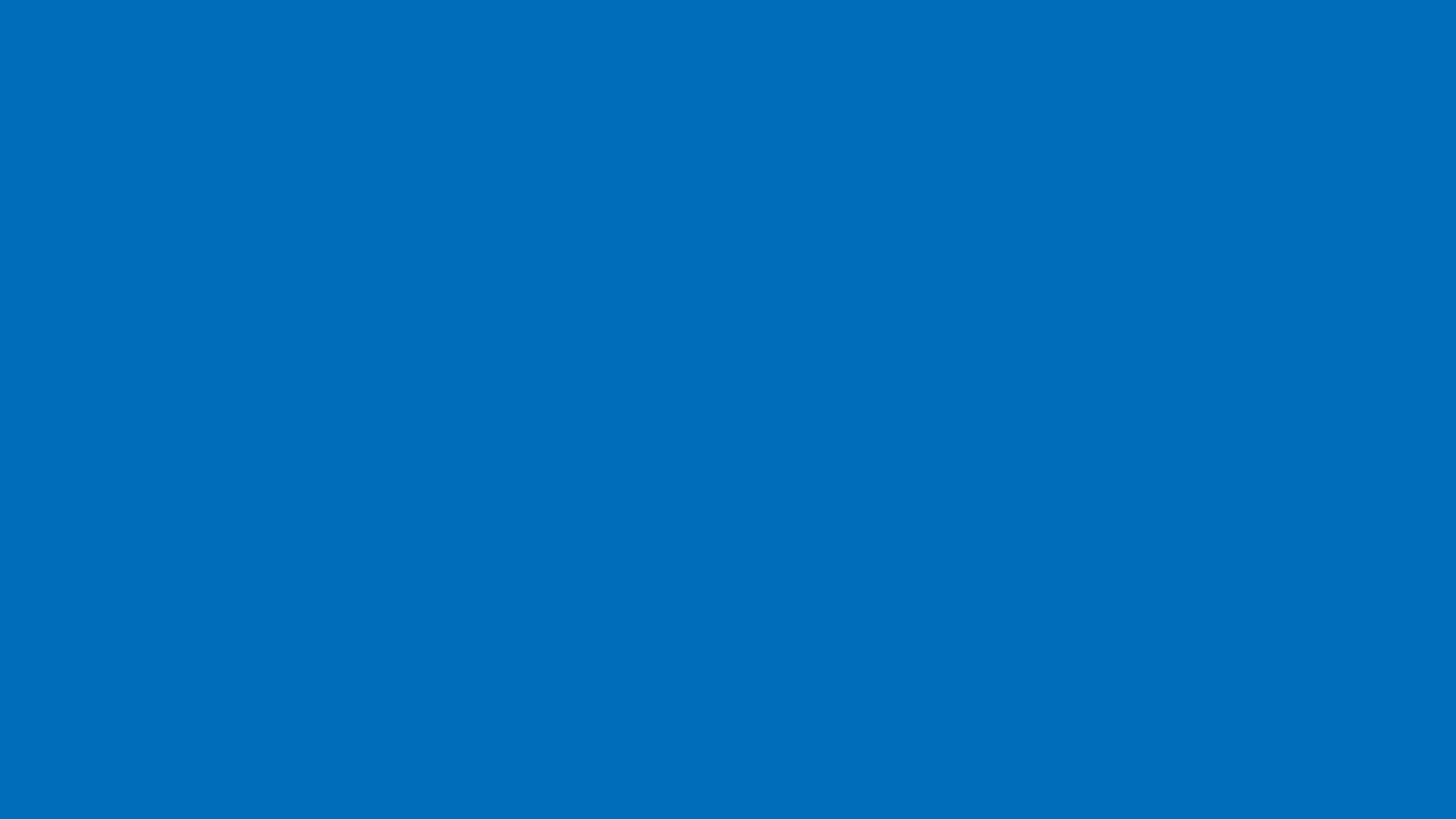 Atbalstīto projektu tematika:

E-demokrātijas platformas – līdzdalībai,
Atvērtie dati (Open Data) un korupcijas novēršana,
Jaunu pilsoniskās līdzdalības formu apgūšana,
Debašu līderu skola,
Sociālās uzņēmējdarbības veicināšana,
Apkaimju iedzīvotāju līdzdalības veicināšana,
Izglītošana par ilgtspējīgu zemkopību,
Iekļaujošas izglītības veicināšana
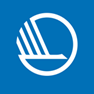 8.12.2017
Daina Mežecka,  Ziemeļvalstu Ministru padomes biroja Latvijā padomniece
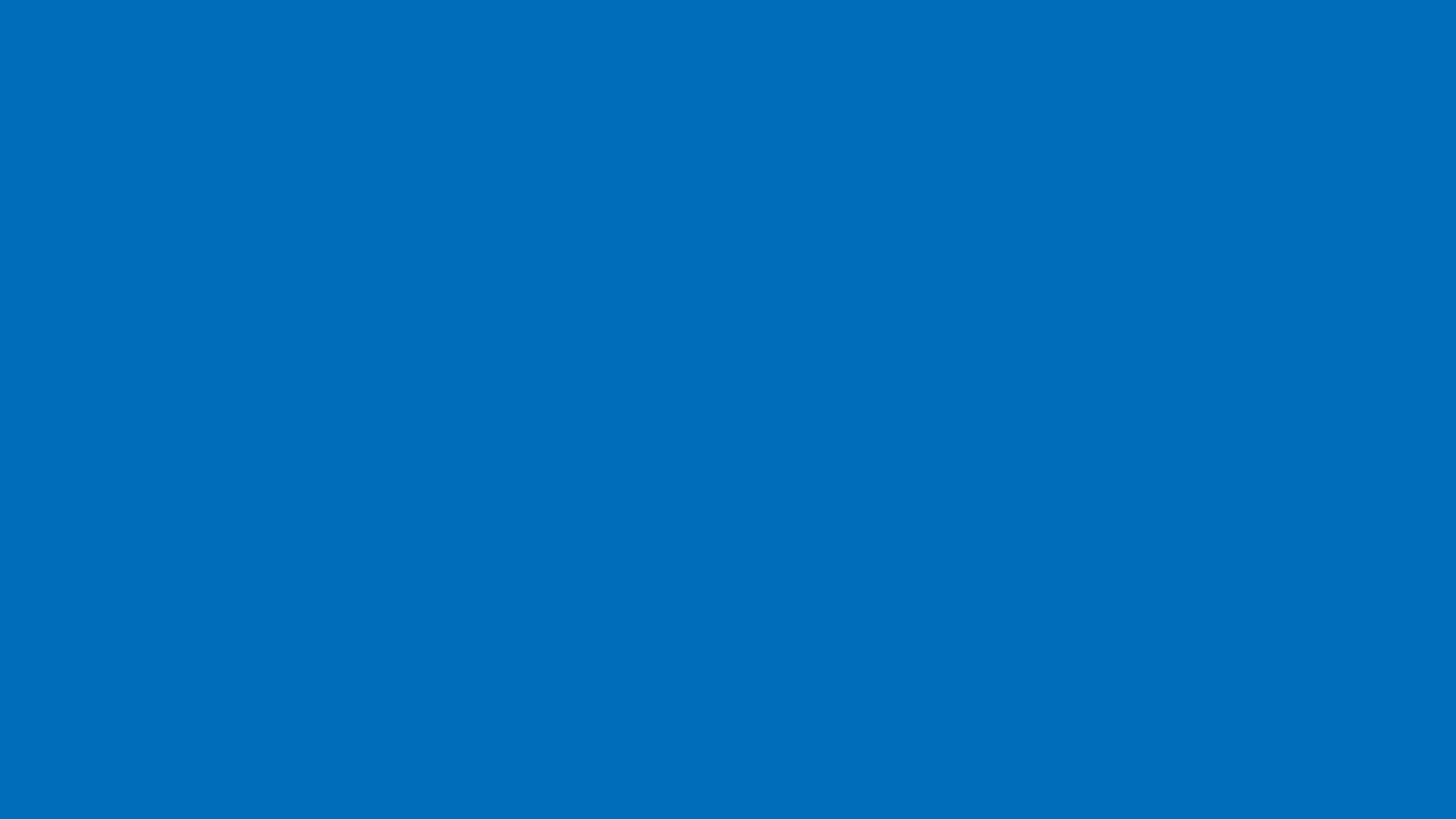 Tiešsaistes portāls: www.ncmgrants.org

      vai - www.norden.lv -> Atbalsta programmas->…

Pieteikšanās termiņš: 2020.gada 1.marts

Kontaktpersona: Daina Mežecka, daina@norden.lv, mob. 29394399
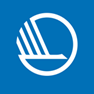 8.12.2017
Daina Mežecka,  Ziemeļvalstu Ministru padomes biroja Latvijā padomniece
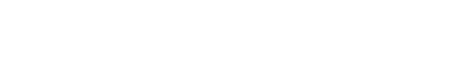 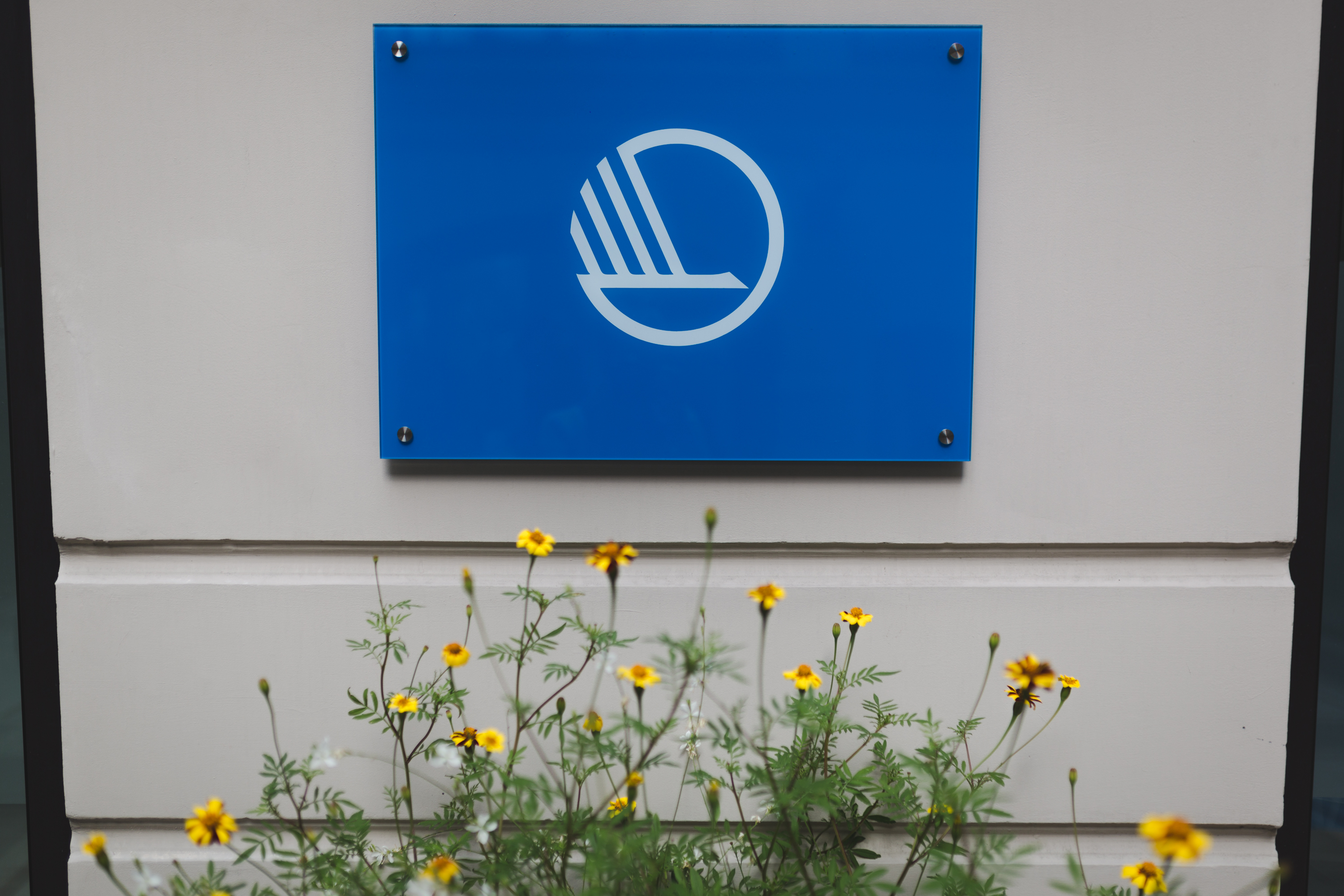 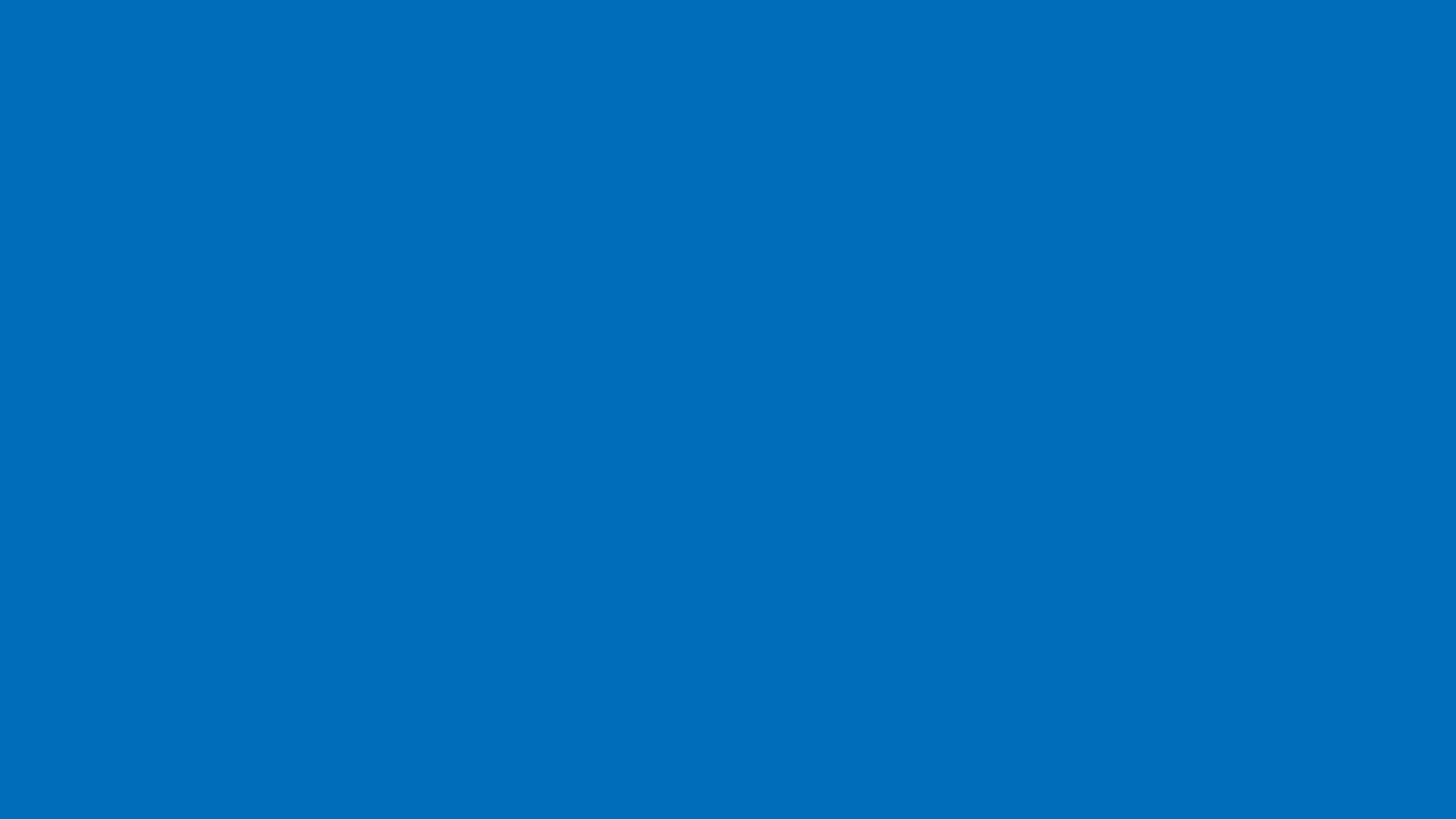 NVO programma 
Baltijas jūras reģionam
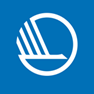 8.12.2017
Daina Mežecka,  Ziemeļvalstu Ministru padomes biroja Latvijā padomniece
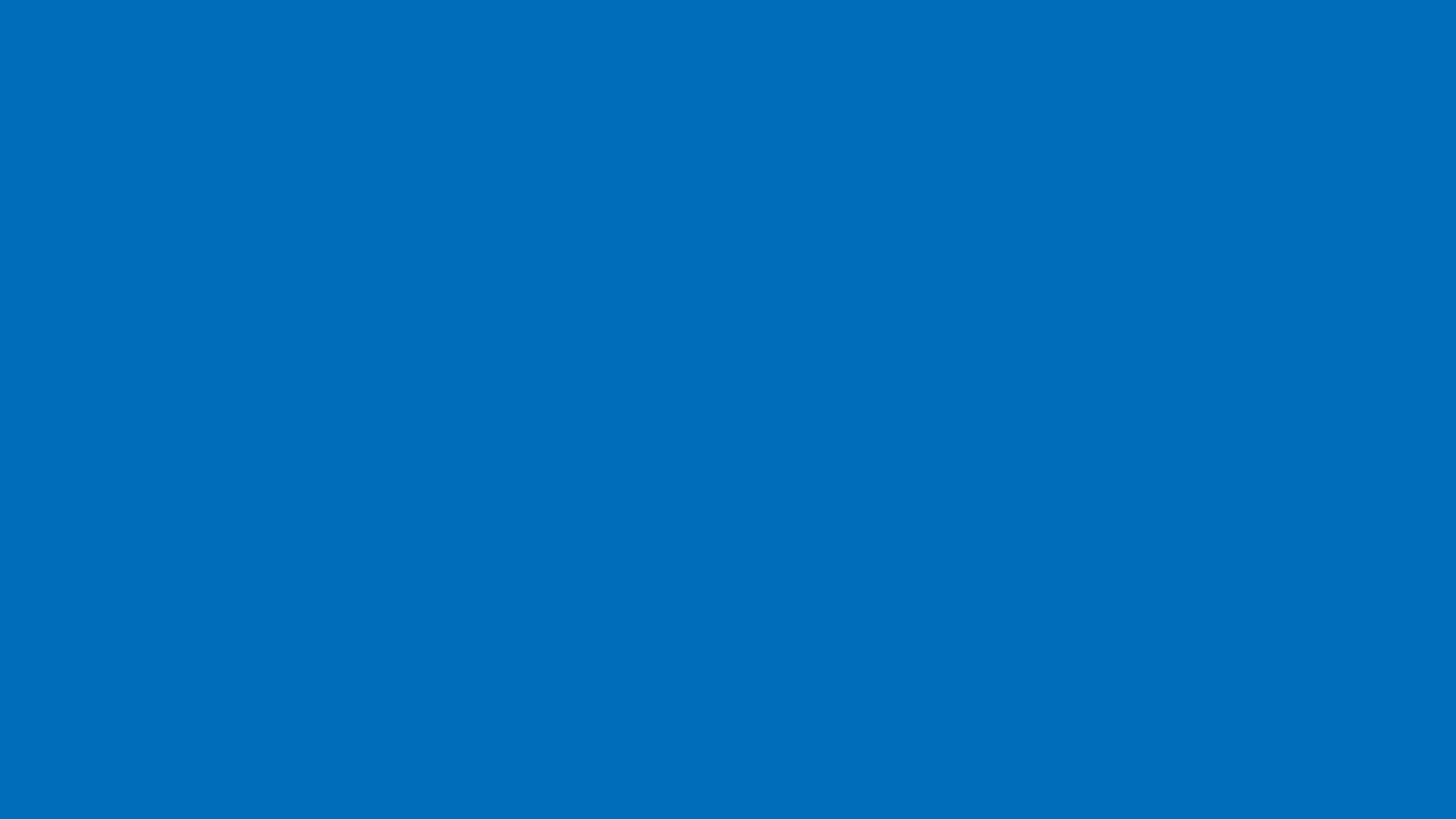 Igaunija, Latvija, Lietuva
+
Dānija, Islande, Norvēģija, Somija, Zviedrija 
+ 
ZR Krievija vai Baltkrievija
Daina Mežecka,  Ziemeļvalstu Ministru padomes biroja Latvijā padomniece
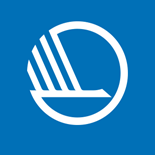 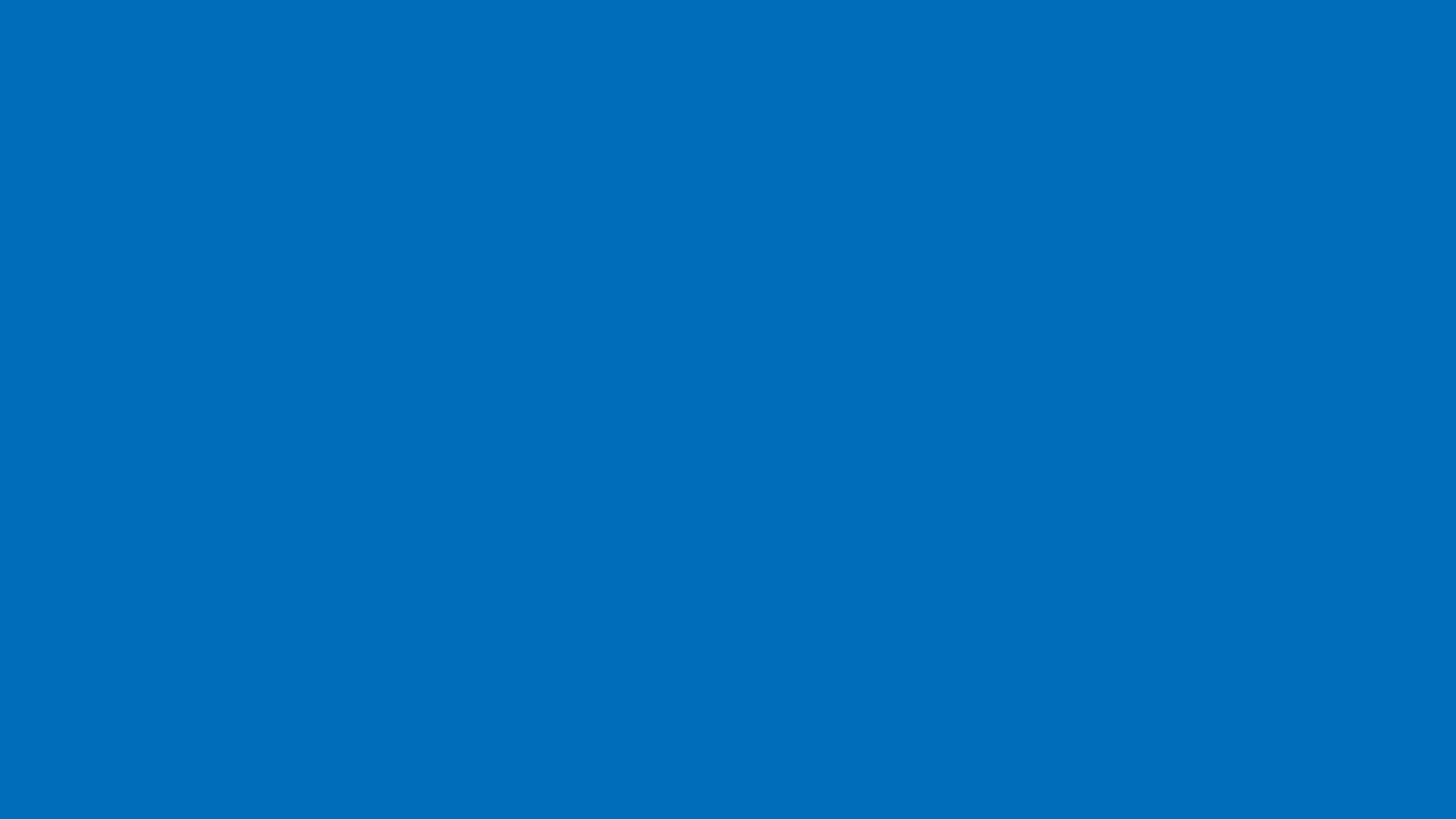 Prioritārās jomas:


Sociālie un veselības jautājumi

Kultūra 

Apkārtējās vides jautājumi

Demokrātijas attīstīšana
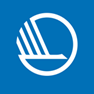 Daina Mežecka,  Ziemeļvalstu Ministru padomes biroja Latvijā padomniece
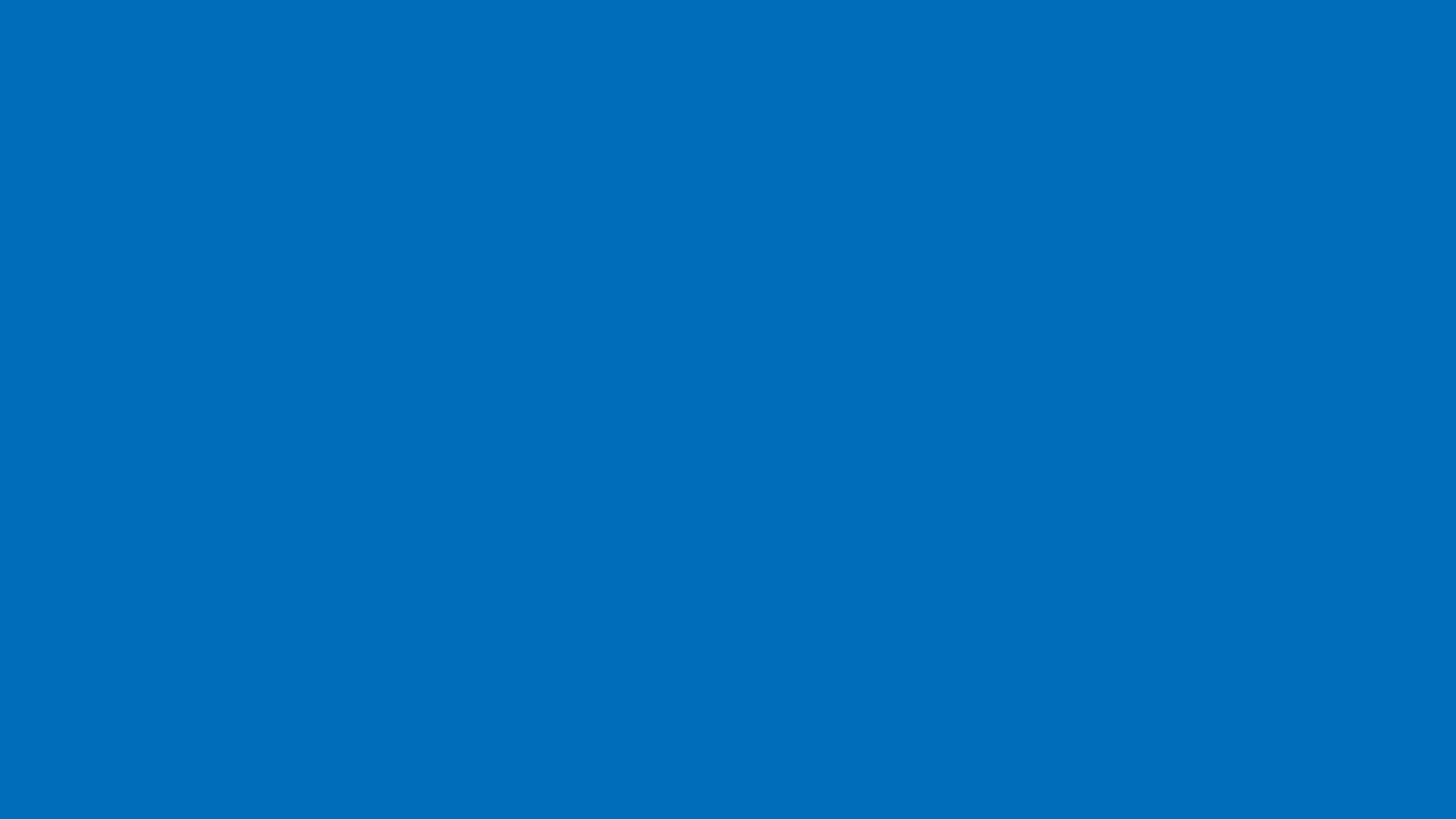 Programmas budžets – apm. 467 000 EUR (3,5 mlj DKK),

finansējums vienam projektam – līdz 66 600 EUR,

uz finansējumu pretendē NVO no visām Baltijas jūras reģiona valstīm.

ik gadu tiek atbalstīti 10-12 projekti,

aktivitātēm jābūt vērstām uz Krievijas ZR reģioniem vai Baltkrieviju.
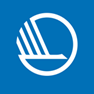 Daina Mežecka,  Ziemeļvalstu Ministru padomes biroja Latvijā padomniece
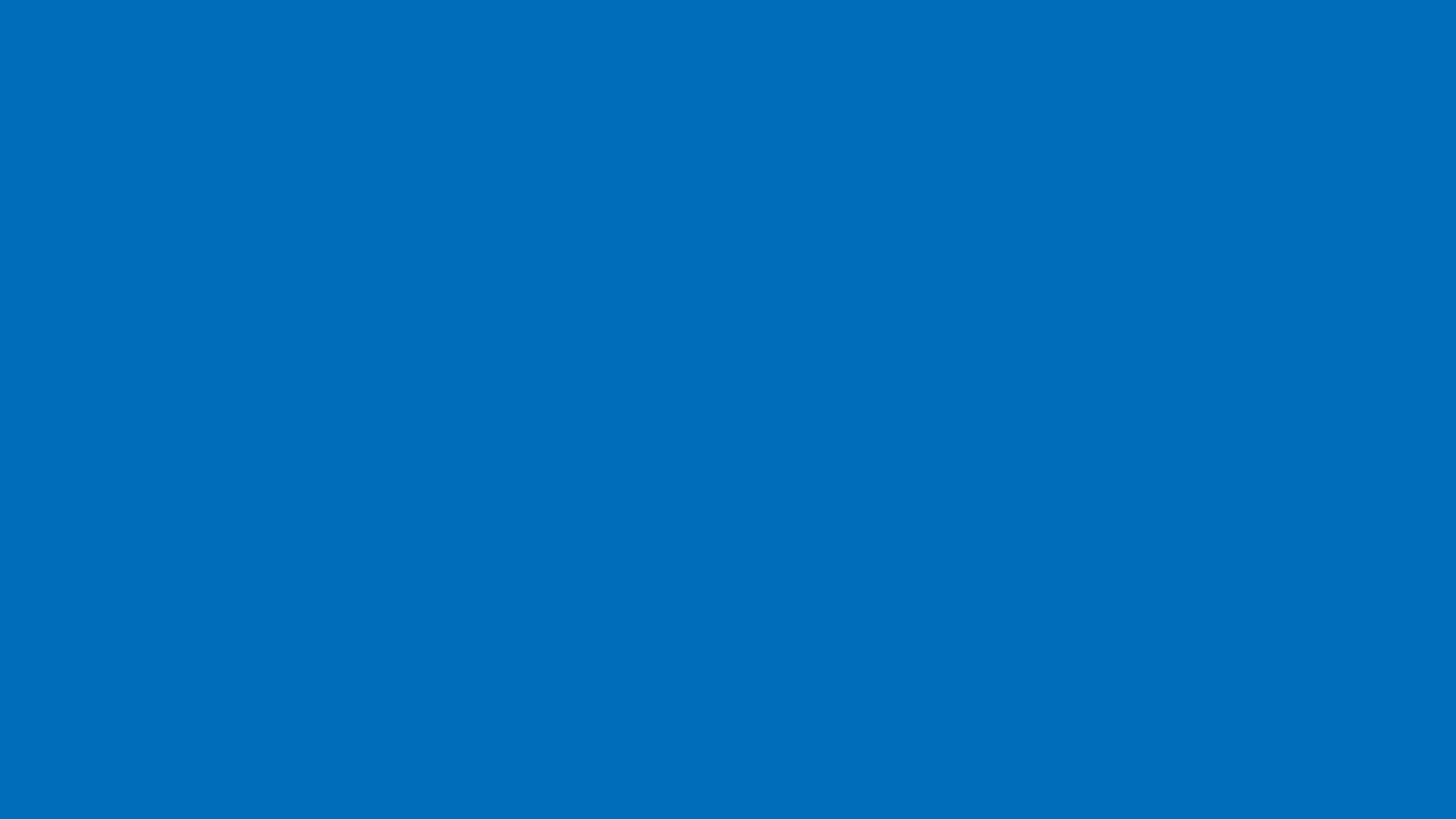 Tiešsaistes portāls: www.ngo-programme.norden.org 

Pieteikšanās termiņš: 2020.gada pirmajā pusē

Programmas administratore ZMP sekretariātā Kopenhāgenā: 

      Julie Sofie Østbjerg, julost@norden.org , +45 81 90 10 97
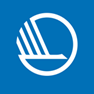 Daina Mežecka,  Ziemeļvalstu Ministru padomes biroja Latvijā padomniece
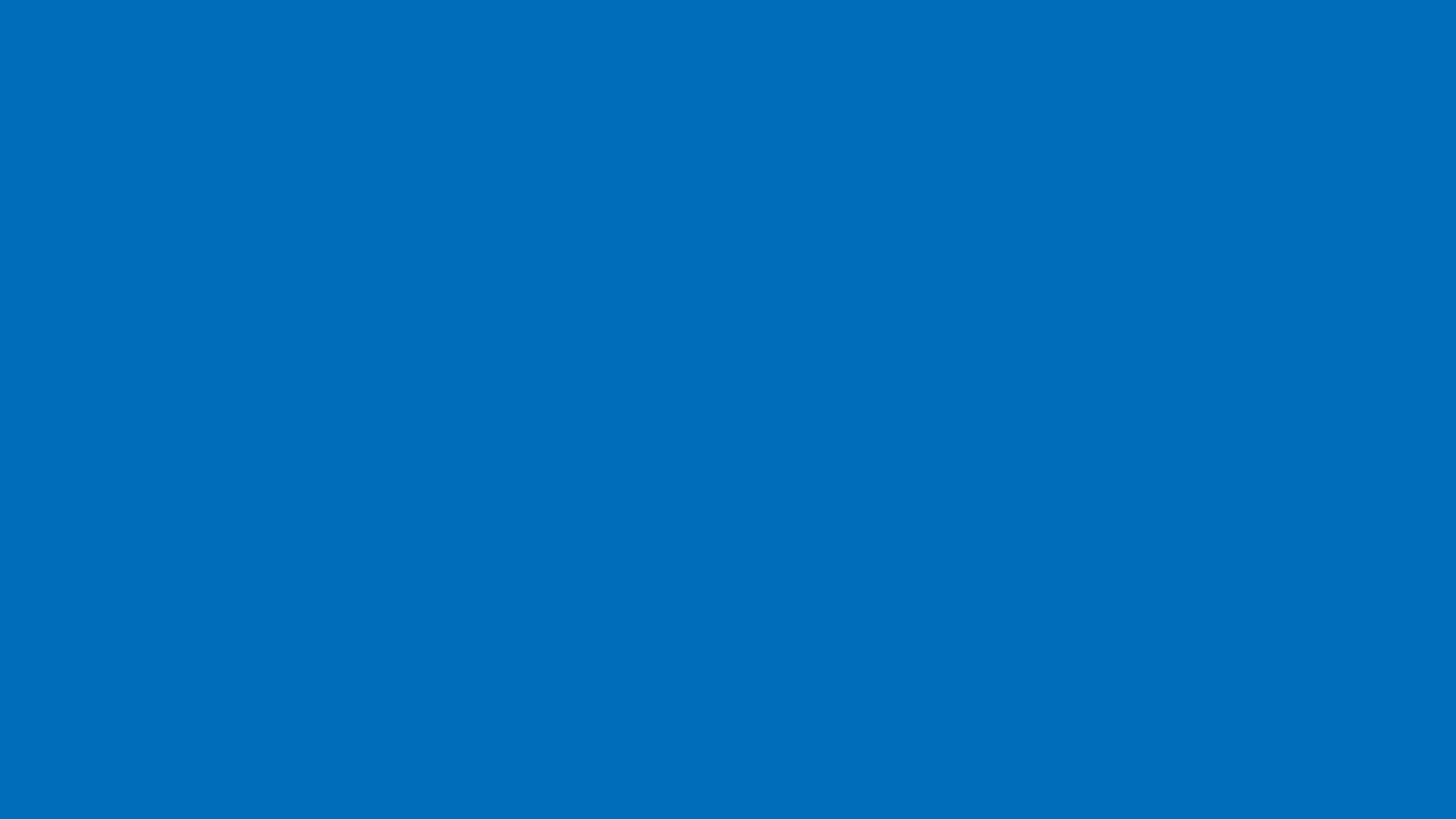 Granti Ziemeļvalstu un Baltijas valstu cilvēku ar īpašām vajadzībām organizāciju sadarbībai
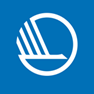 8.12.2017
Daina Mežecka,  Ziemeļvalstu Ministru padomes biroja Latvijā padomniece
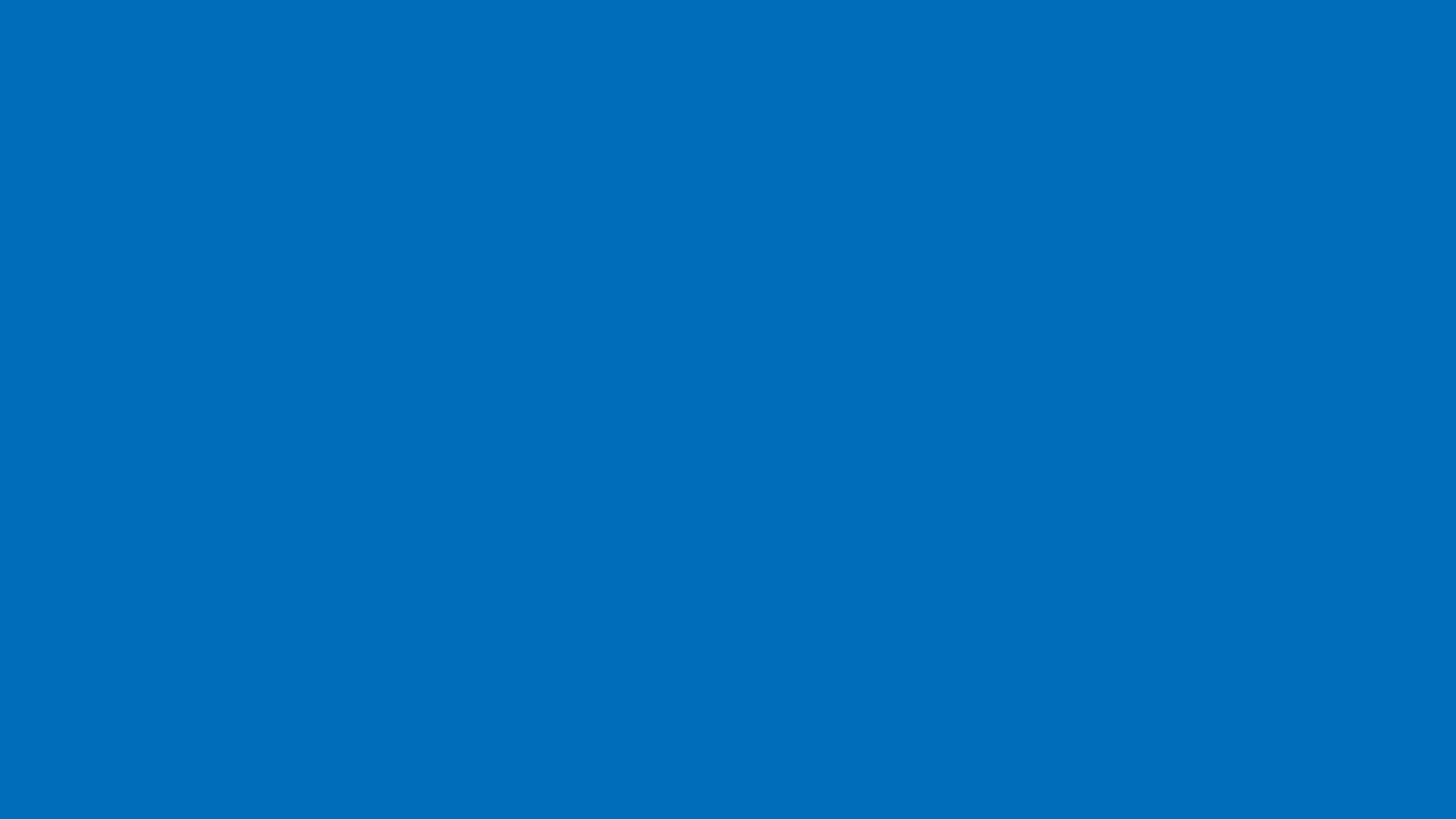 Vairāk par programmu:
https://nordicwelfare.org/en/disability-issues/the-funding-scheme/

Sadarbības tīklu veidošana
	Pieteikšanās termiņš: 2019.gada 30.novembrī

Stratēģiskas partnerības iniciatīvas
	Pieteikšanās termiņš: 2020.gada 28.februārī

Programmas administrators Ziemeļvalstu Labklājības centrā: Lars Rottem Krangnes , +46 562 45 30, lars.rottem-krangnes@nordicwelfare.org
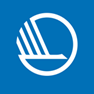 Daina Mežecka,  Ziemeļvalstu Ministru padomes biroja Latvijā padomniece